Cancer Symptom Trials (CST)
About CST
History
Cancer symptom trials
Establishment of CST
Cancer Symptom Trials (CST) was established in 2017 to address the unmet symptom management needs of Australians living with cancer through investigator-initiated or academic (industry independent) clinical trials.
CST is building a comprehensive portfolio of clinical trials that will accelerate the improvement of cancer symptom management and quality of life for all people living with cancer.
Funding support
Cancer symptom trials
Infrastructure Funding
CST is provided with infrastructure funding by Cancer Australia. It is the 14th Cancer Cooperative Trials Group (CCTG) provided with this support. The funding allows CST to:
maintain a governance structure and membership
engage consumers in the research program 
provide support to build the capacity of clinicians/researchers in the conduct of clinical trials
support investigators to develop new study ideas into full clinical trial protocols
support investigators to submit applications for competitive funding to conduct trials
Governance
Cancer symptom trials
Governance
Management Advisory Committee (MAC)
The Management Advisory Committee is responsible for the strategic governance of CST.
Scientific Advisory Committee (SAC)
The Scientific Advisory Committee is responsible for the overall review of clinical study proposals and associated ethics applications, publication, dissemination and implementation of study outcomes.
Consumer Advisory Group (CAG)
The Consumer Advisory Group is actively involved in shaping IMPACCT’s research, curricula, strategic direction as well as providing feedback about the consumer healthcare experience
Cancer symptom trials
Organisation Chart
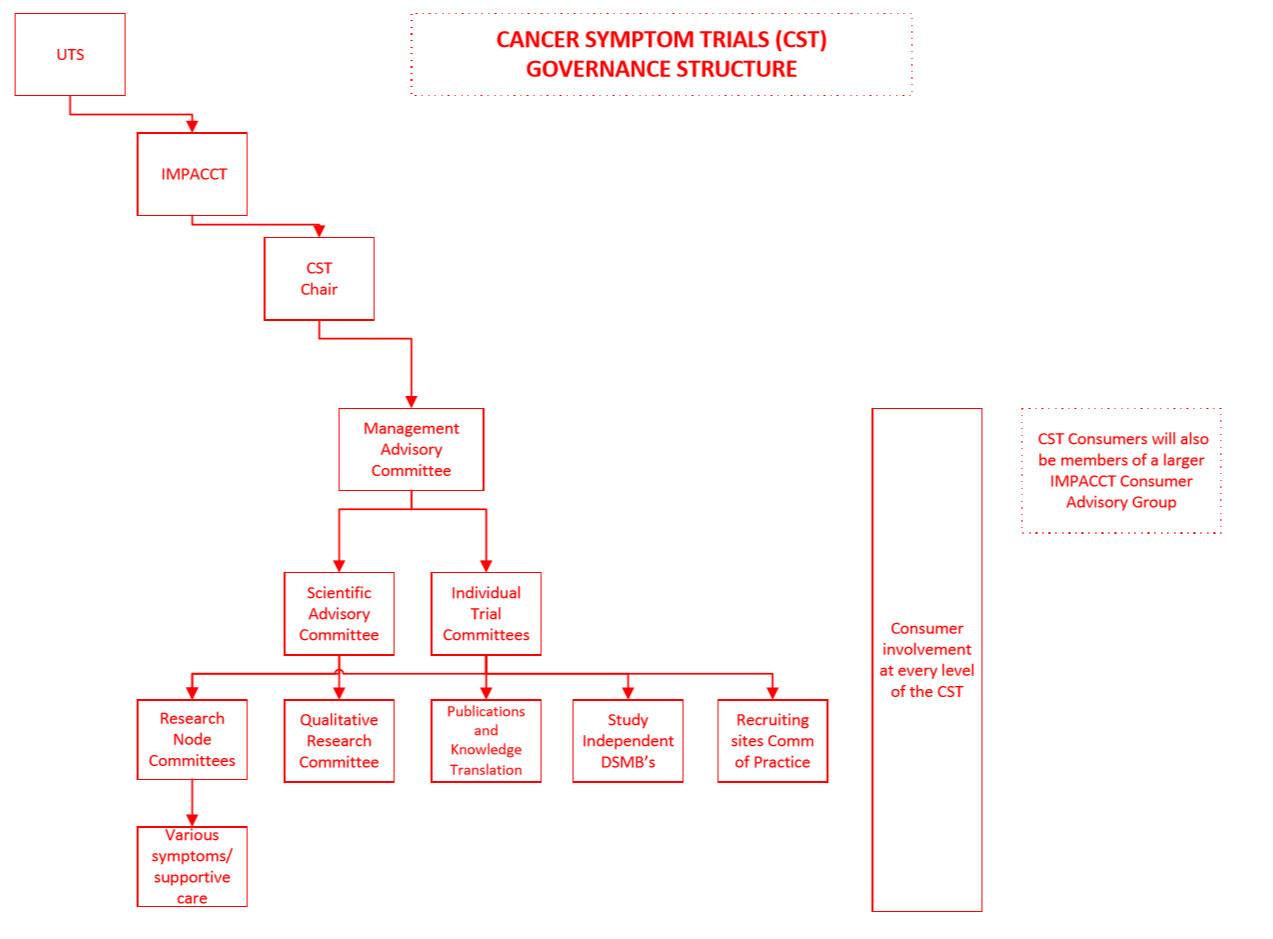 Our people
Cancer symptom trials
Leadership
Meera Agar, Chair
		Professor Agar is a  palliative medicine physician with a particular interest in delirium and supportive 		care needs of people with brain tumours and geriatric oncology. She leads a clinical research 		portfolio, including clinical trials and health services evaluation in cancer and palliative care. 			Professor Agar is a Fellow of the Royal Australasian College of College of Physicians and a Fellow 		of the Australasian Chapter of Palliative Medicine.

		Linda Brown, National Manager 
		Linda leads the national office team to implement the CST strategic and operational plans 			and provision of clinical trial infrastructure support. She provides professional leadership and 		management of the research network and ongoing development of the CST research 			program.
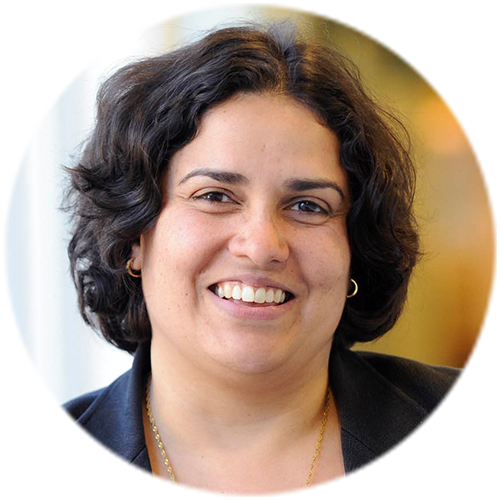 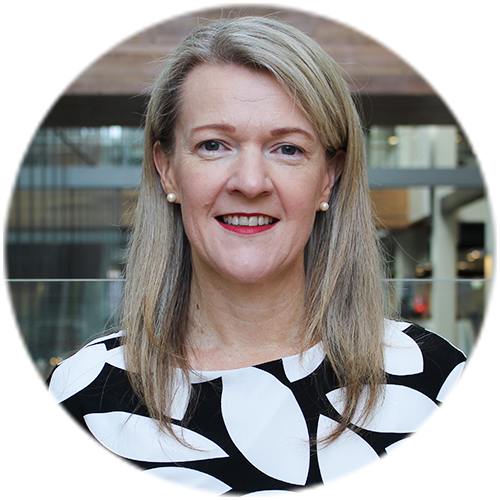 Cancer symptom trials
CST team
Rayan Saleh Moussa, Postdoctoral Research Fellow
		Rayan’s is responsible for the development of relationships, collaborations and partnerships with a 		view to conducting preliminary work to underpin a pipeline of developing work in cancer symptom 		therapeutics. Rayan’s research aims to identify cancer symptom interventions that may benefit 		people living with cancer. 
		Linda James, Project Officer
		Linda manages the CST web page content, communications initiatives and development of 			resources for CST researchers and members. She is secretary to the CST Management Advisory 		Committee and Scientific Advisory Committee and provides event management support.
		Vanessa Yenson, Research Assistant-Writer
		Vanessa assists clinical trial researchers to develop clinical trial protocols, generate literature 		reviews, and prepare grant applications and ethics submissions. She provides research, writing and 		editing support to help convert new study ideas into clinical trials.			
		Divya Priya Dakshinamurthy, Project Support
		Divya provides administrative support to CST and event management for CST committee meetings 		and the Annual Research Forum. She also manages membership applications and provides support 		for Professor Meera Agar.
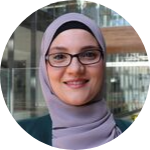 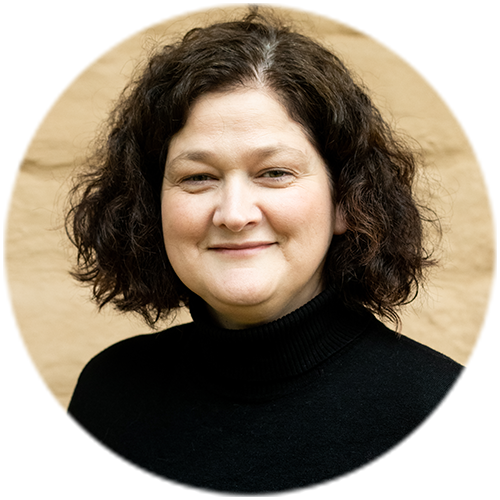 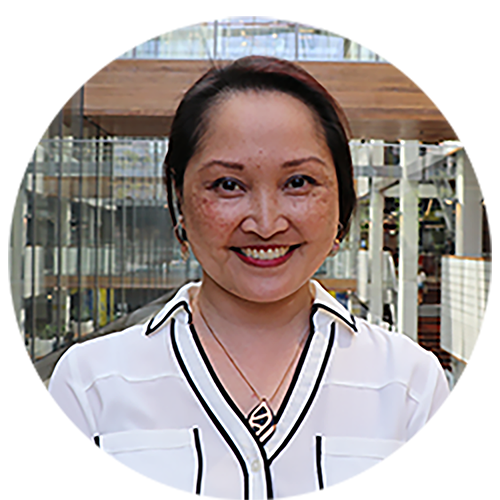 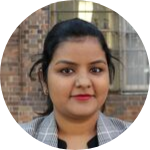 Cancer symptom trials
Supported by the IMPACCT Trials Coordination Centre (ITCC)
Belinda Fazekas
		National Project Officer

		
	Diana Ferreira
		Project Officer 
		
	
	
	
	
	
		Manraaj Sidhu
	Research Assistant (Data)



	
	
	Jane Hunt
	Project Officer - RAPID
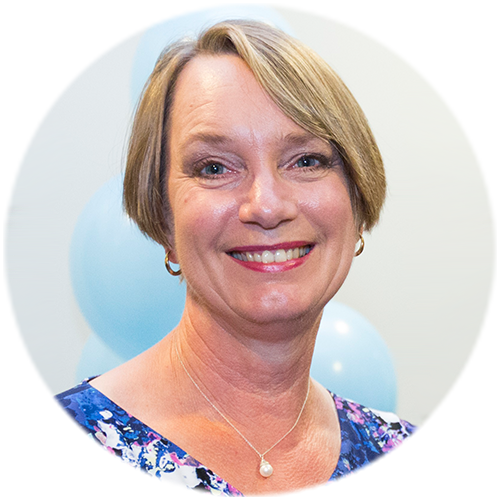 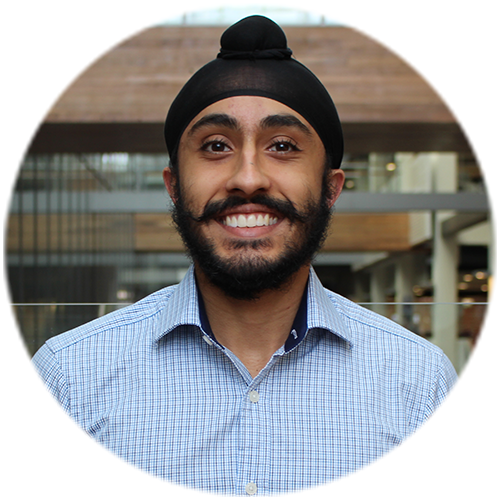 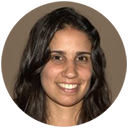 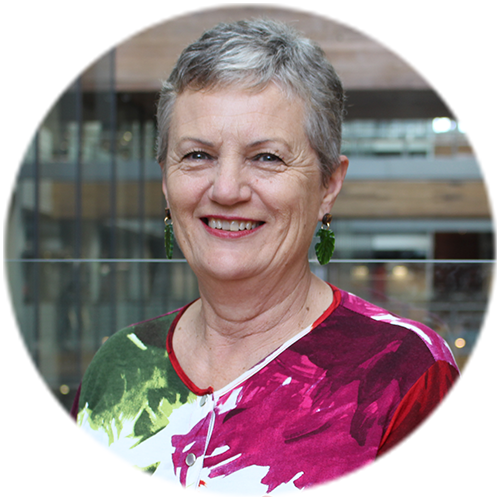 Research focus
Cancer symptom trials
Symptom nodes
The CST clinical research program is focused on symptom management across eight symptom nodes. Each node is coordinated by a dedicated symptom node subcommittee and operates under the governance of the CST Management Advisory Committee, Scientific Advisory Committee and study-specific trial management committees.
If you are interested in research in any of these symptom nodes, contact CST and we will put you in touch with the symptom node chair/s.
Appetite and cachexia
Breathlessness
Cognitive and neurological disorders
Fatigue




Gut dysfunction
Nausea
Pain
Sleep
Clinical trials
Cancer symptom trials
Current clinical trials
CST conducts and provides support for clinical trials that contribute to the improved symptom management for people with symptoms caused by cancer or its treatments.
Information about current and closed clinical trials is available on the CST website where you can also find links to related publications.
Closed clinical trials: 
Cancer Dexamethasone Trial (CADET)
Ketamine for complex cancer pain
Megestrol dexamethasone and placebo for anorexia
Octreotide for bowel obstruction
The PRESERVE pilot study





Open clinical trials (program growing):
Cancer pain assessment study
Medicinal cannabis for anorexia in advanced cancer
Melatonin for prevention of delirium
More… see the website
Researcher support
Cancer symptom trials
Researcher resources
What we provide
CST members benefit from both face-to-face and remote support from the IMPACCT Clinical Trials Coordination Centre.
We also provide a range of online resources including:
Standard operating procedures
Manuals
Guidelines
Templates
Referral resources
Research data management system access
We support new and early career researchers to develop their research questions and new study ideas into clinical trials. This includes support via our concept development workshops and Annual Research Forum.
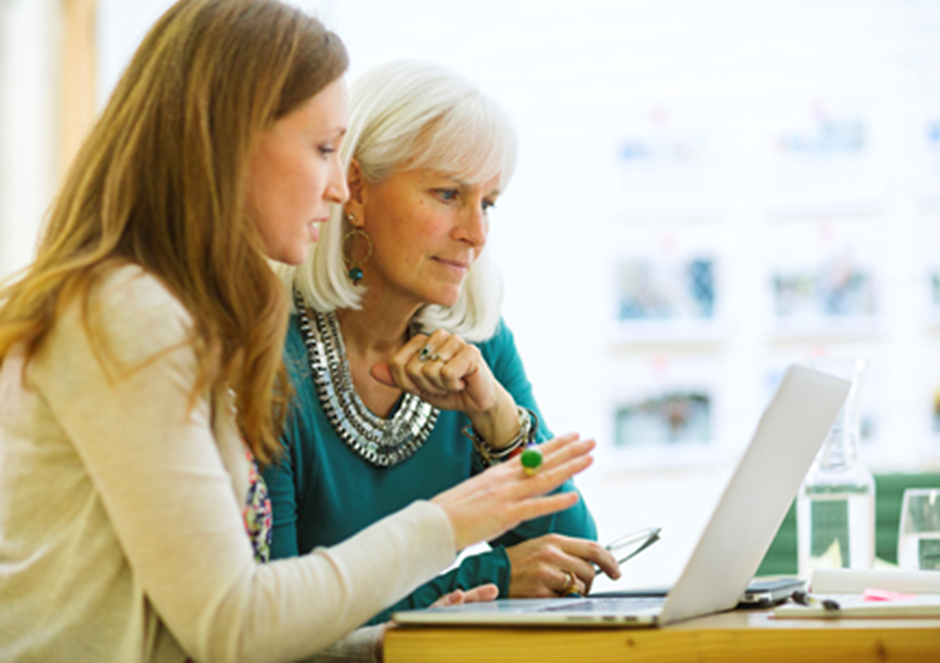 Membership
Cancer symptom trials
Become a member
Members
CST has a growing membership that includes health professionals, researchers, consumers and industry representatives who share skills and knowledge that contribute to new ideas in cancer symptom management. 
Benefits
 - keep up to date via our newsletter
 - attend our annual research forum
 - participate in our concept development workshops
 - collaborate with like-minded researchers
 - access support for your clinical trials
 Apply
It only takes a few minutes to submit your online application via the CST website.
Contact us
Stay up to date
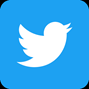 @	@UTS_CST
	@UTSHealth
	UTS Health
W:	uts.edu.au/cst
E:	CST@uts.edu.au
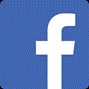 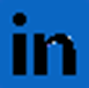 Thank	you